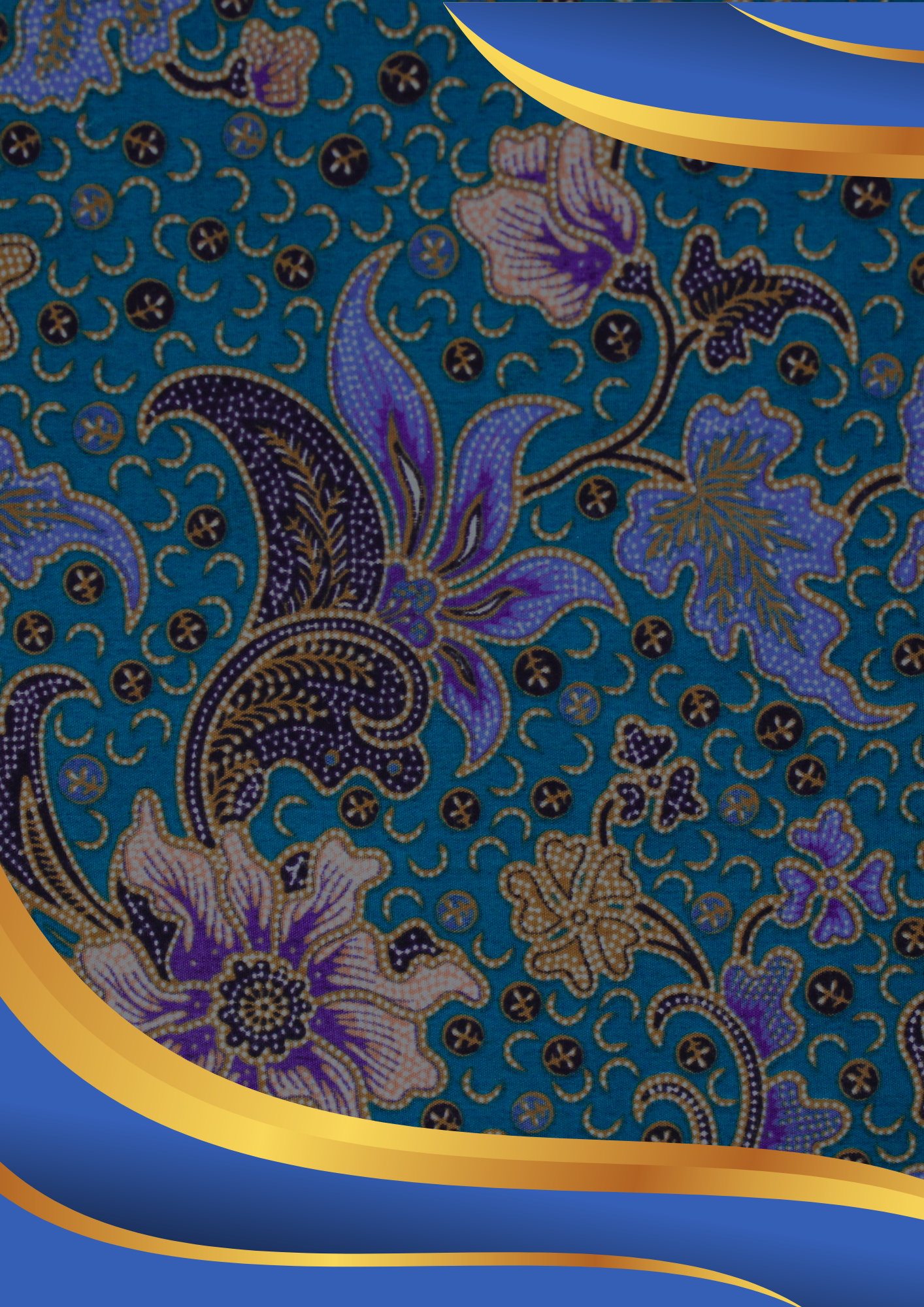 Nama Sekolah
Bandar, Negeri
Nama 
Program
Tarikh
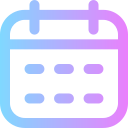 Masa
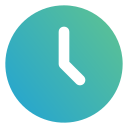 Tempat
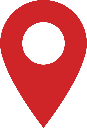 Dirasmikan oleh:
Nama Tetamu Kehormat
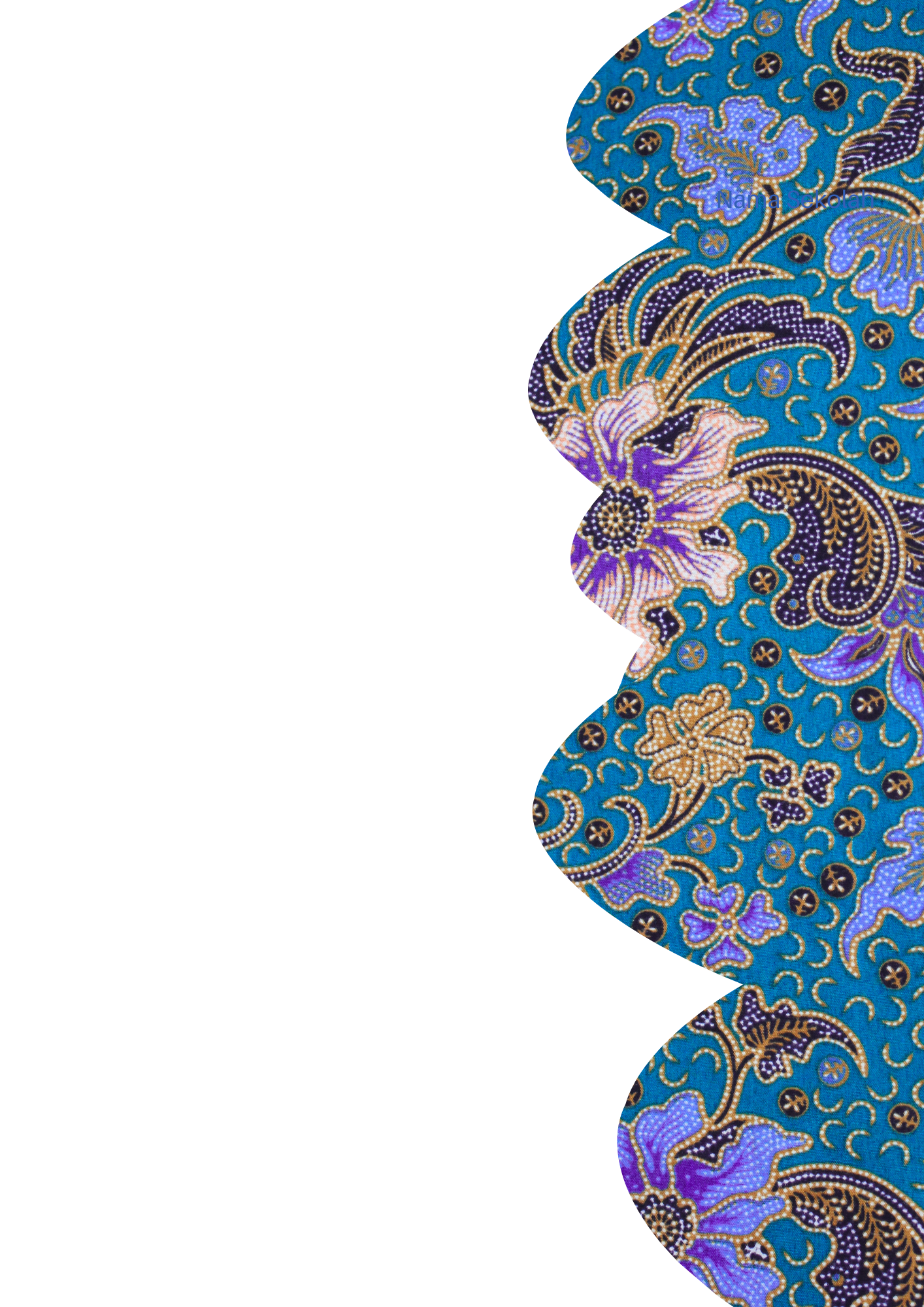 HARI BULAN
2024
NAMA PROGRAM
PERINGKAT SEKOLAH
Dirasmikan oleh:
Nama Tetamu Kehormat
Slogan Program sekiranya ada
HARI
01
Julai
MASA
Di
TEMPAT
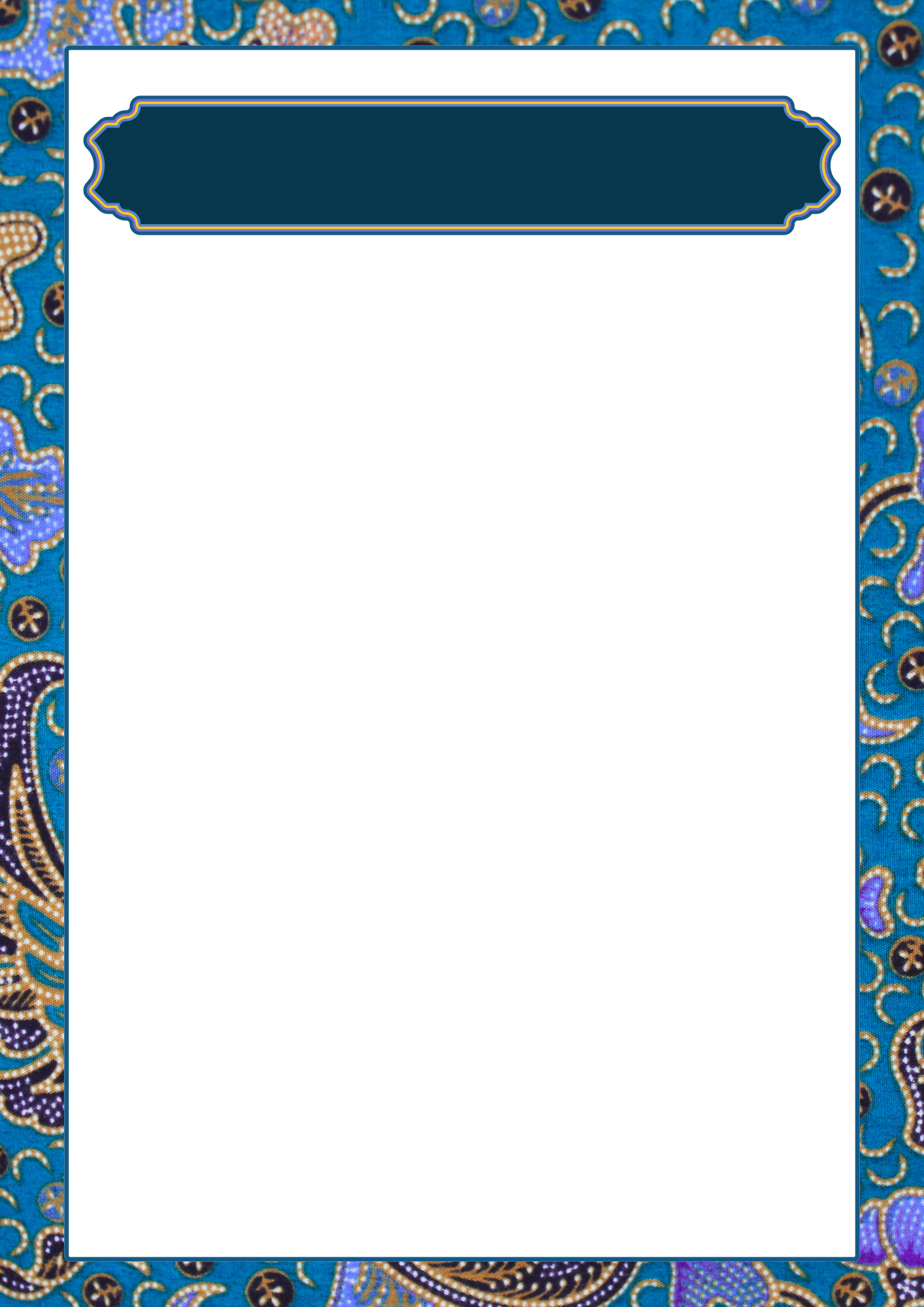 Tajuk
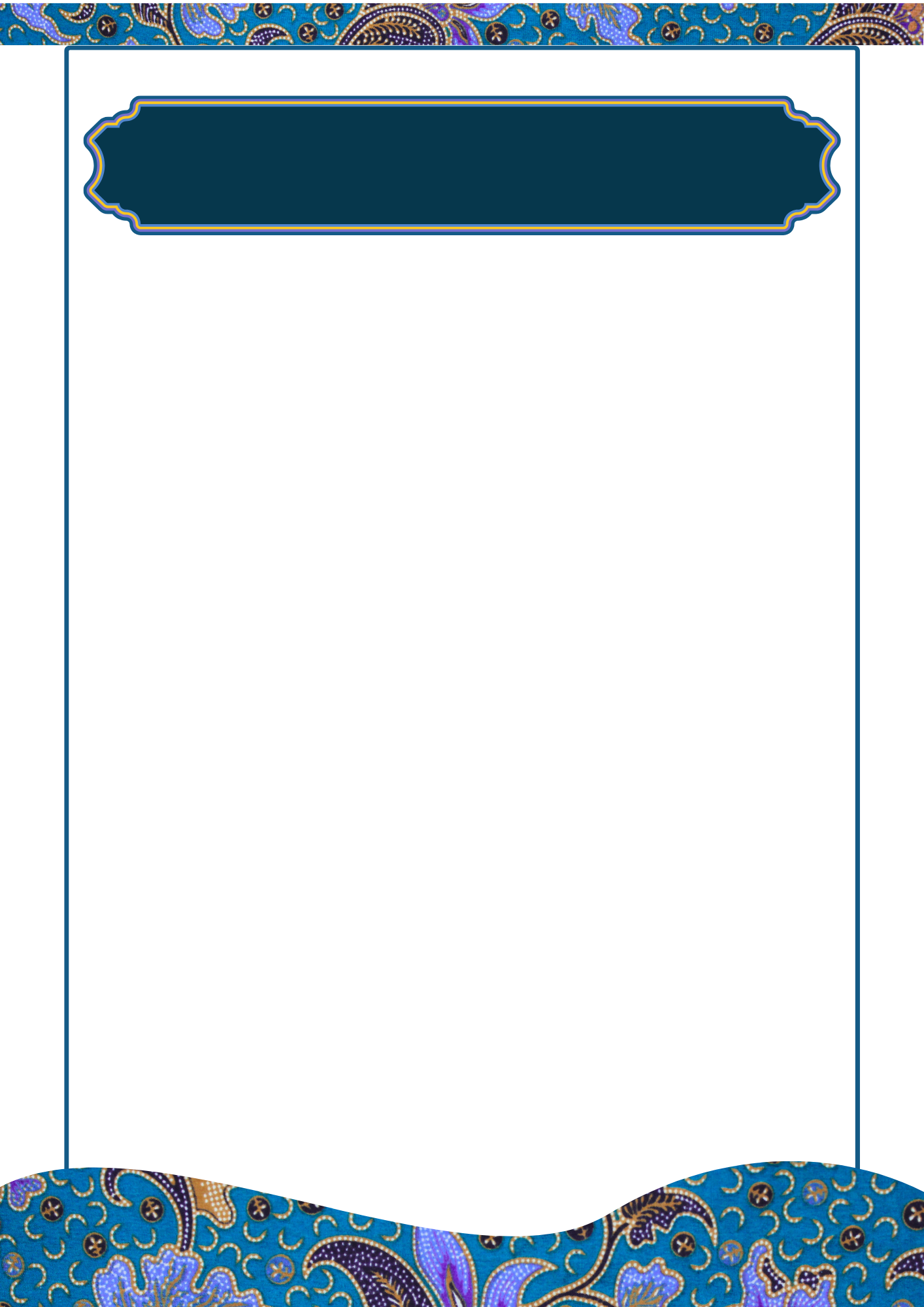 Tajuk
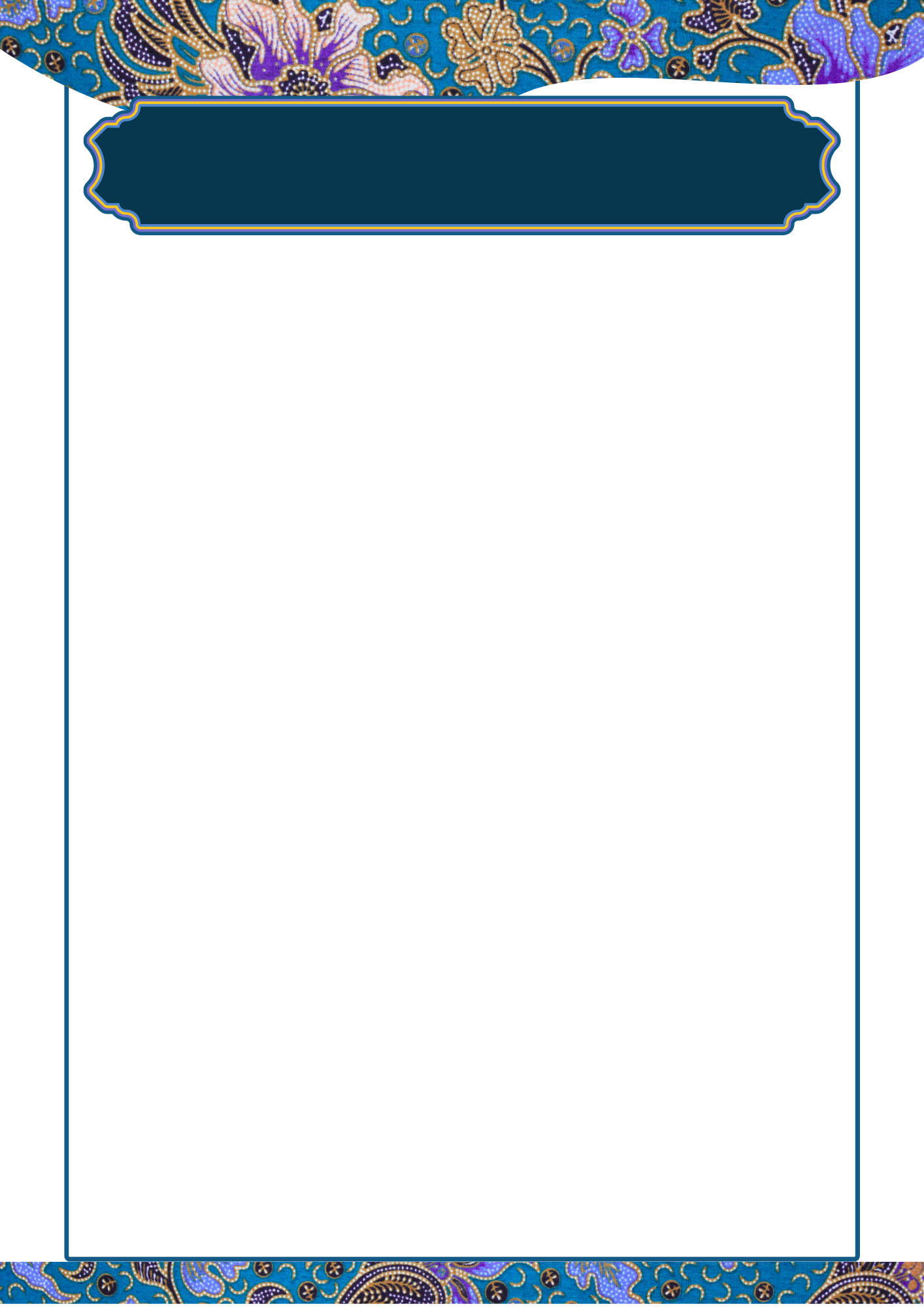 Tajuk